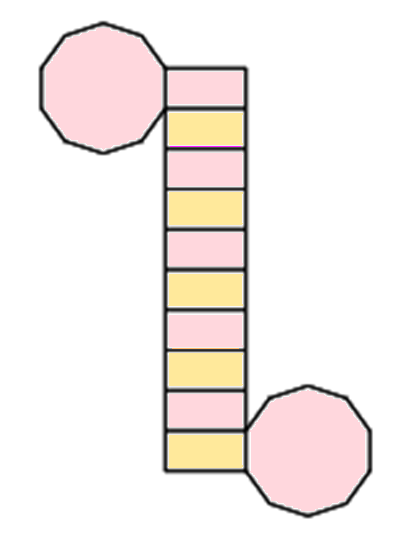 Calcule  amuzante   cu prisme
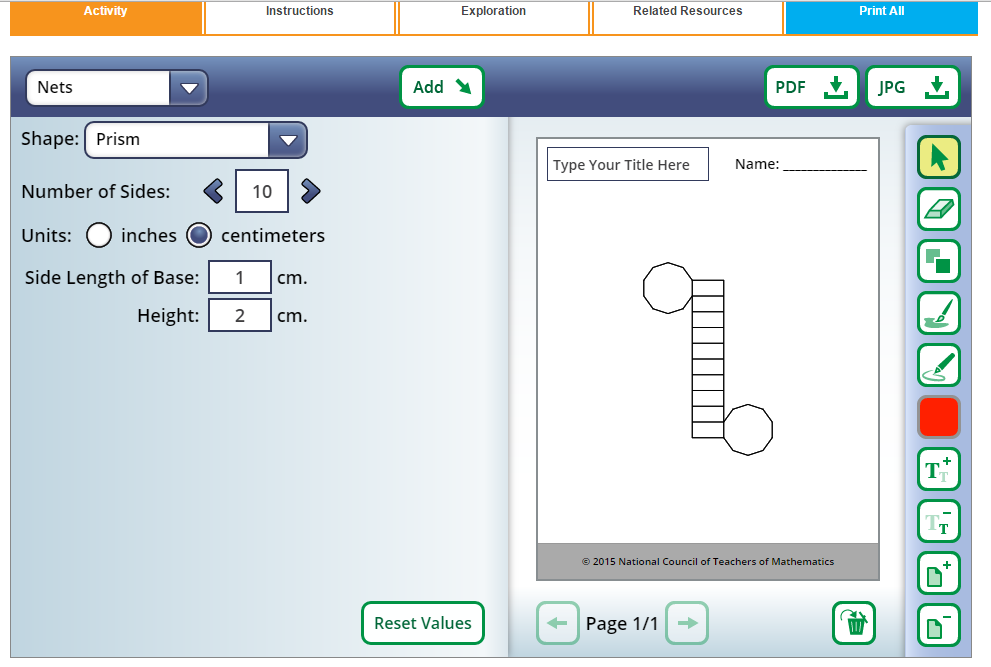 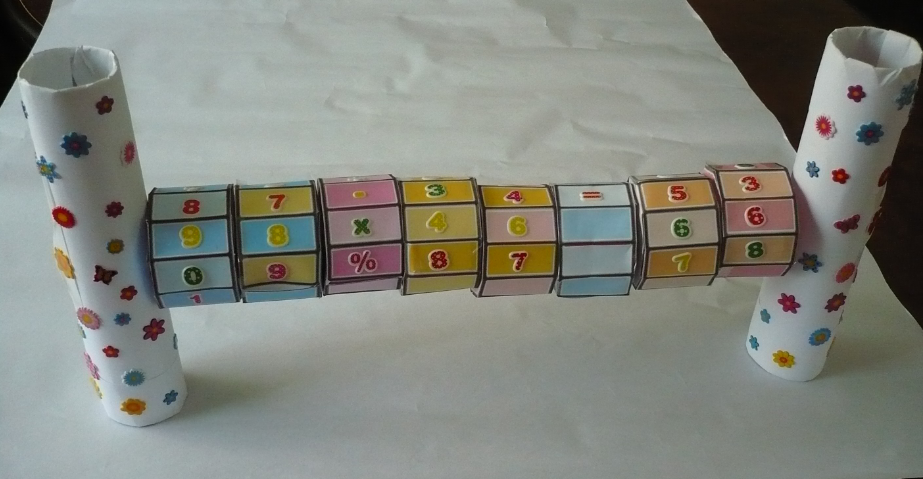 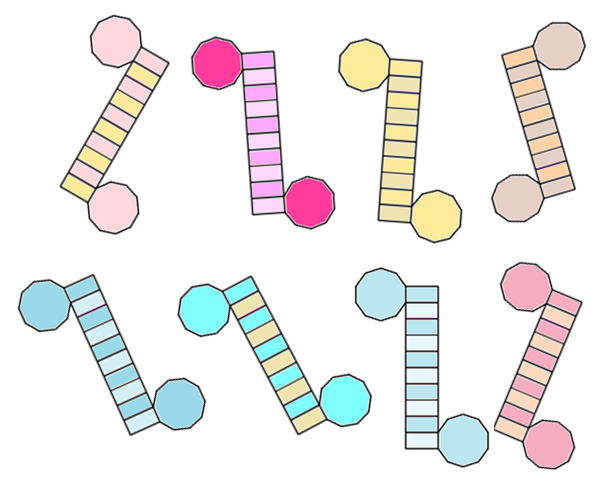 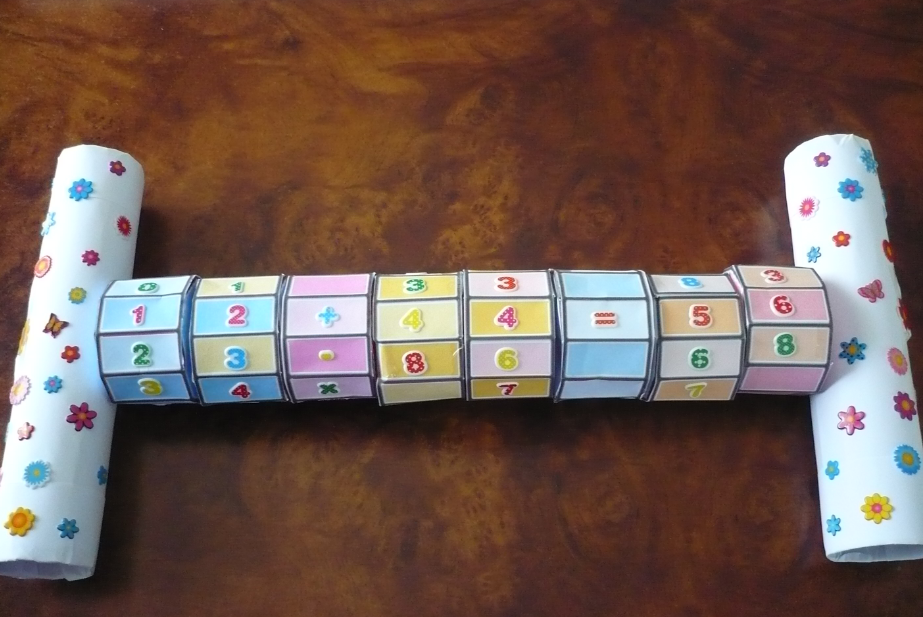 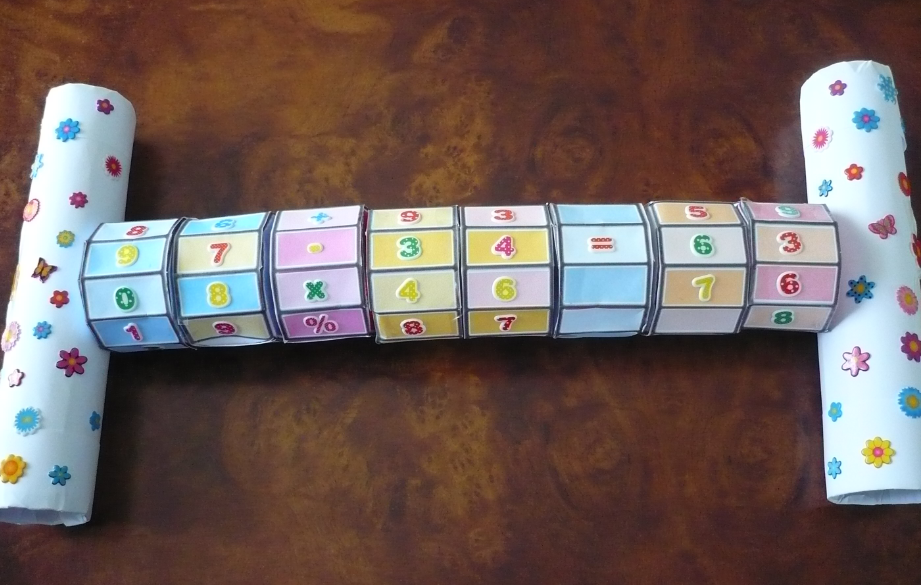 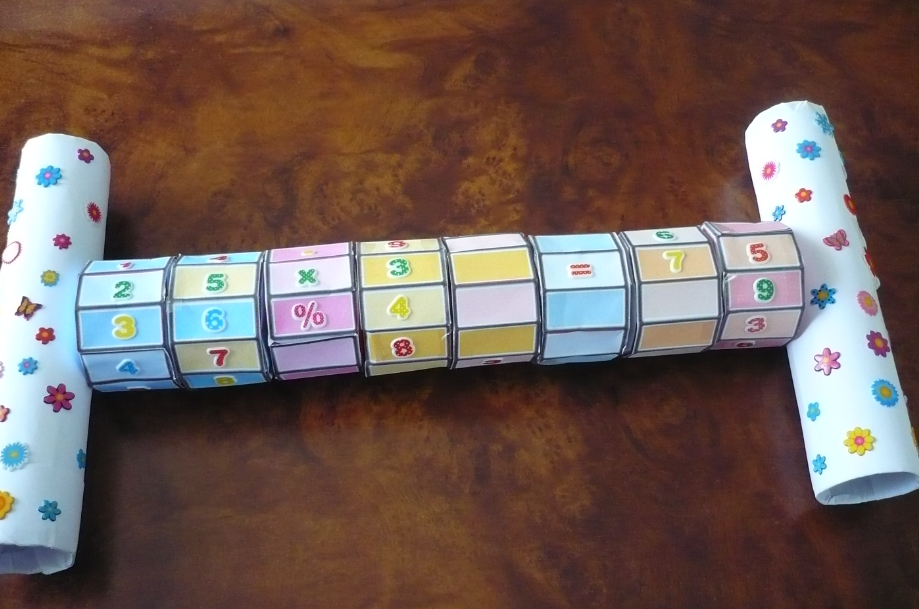 Realizate de către profesor Teodora Cosma